Va - PANNELLO DELLE FORME TRIDIMENSIONALI BASILARI
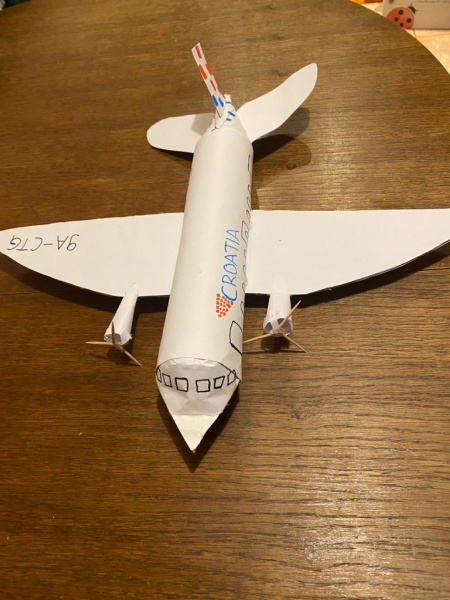 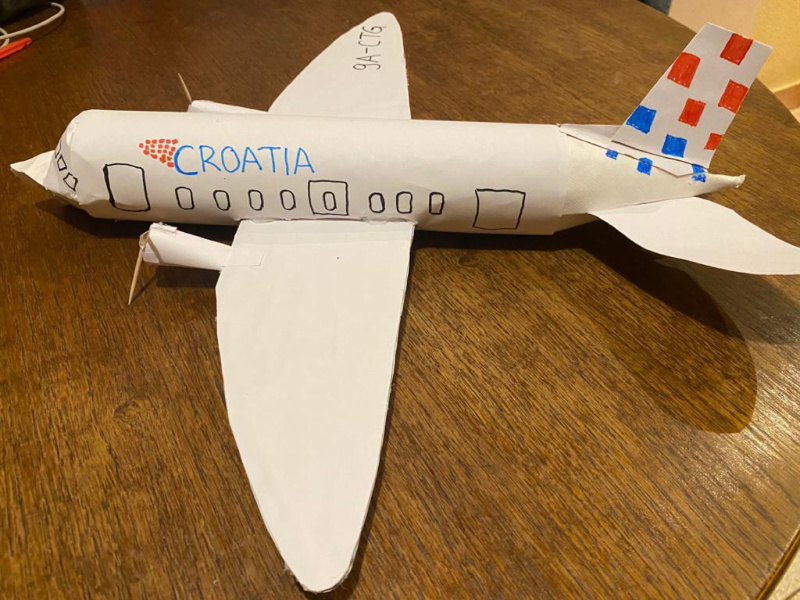 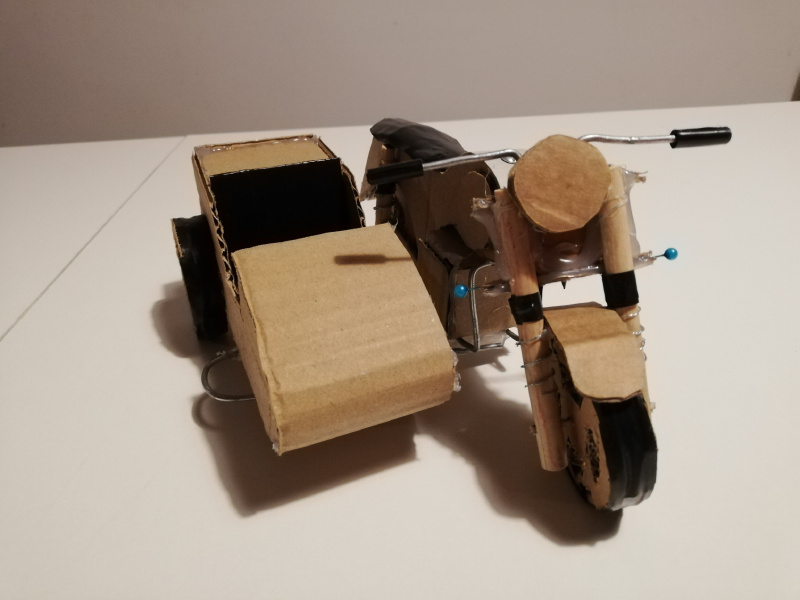 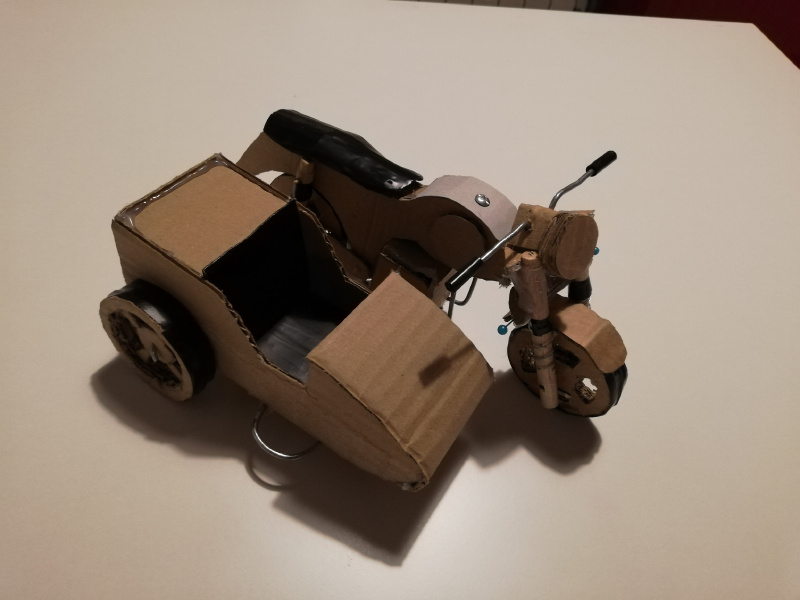 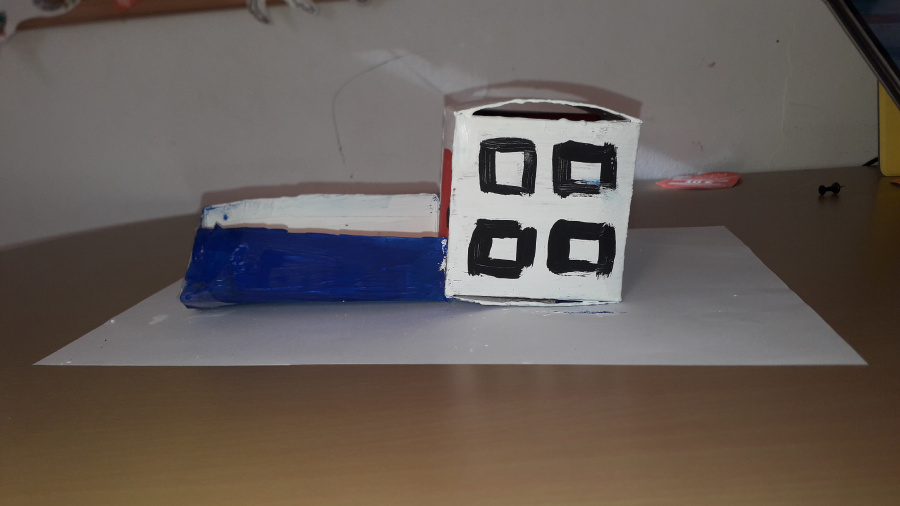 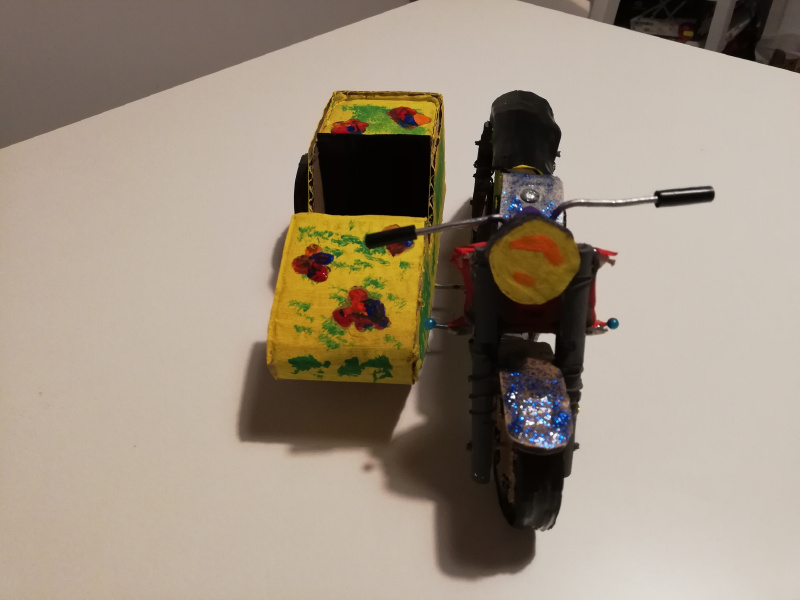 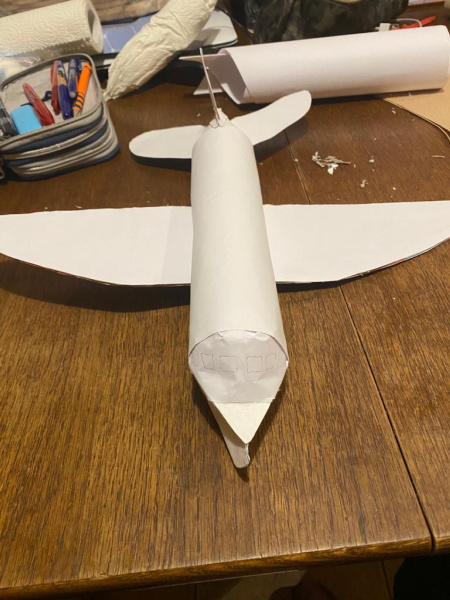 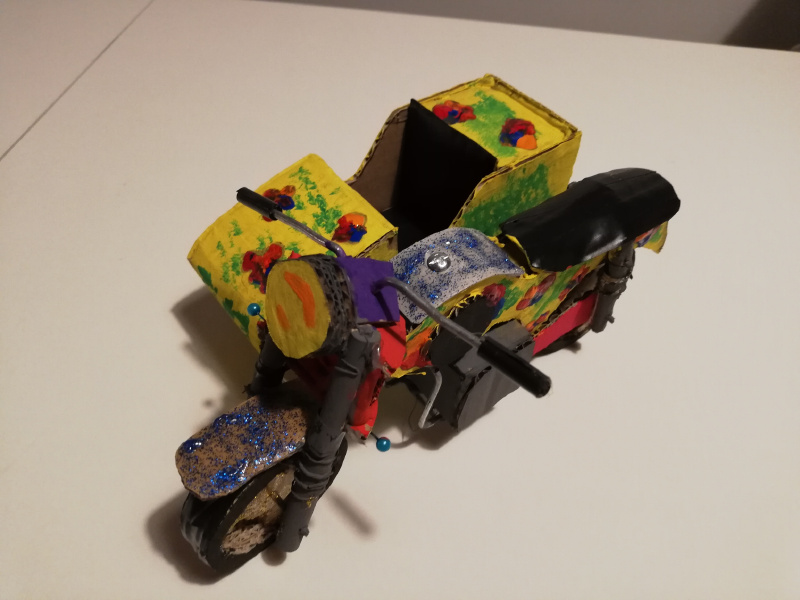 Lea Erceg
Fiona Jedretić
Borna Tomljanović
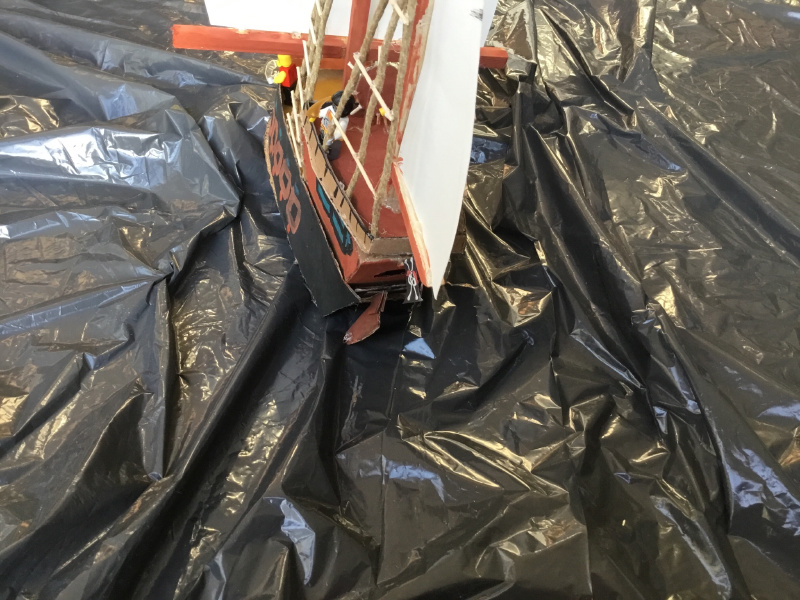 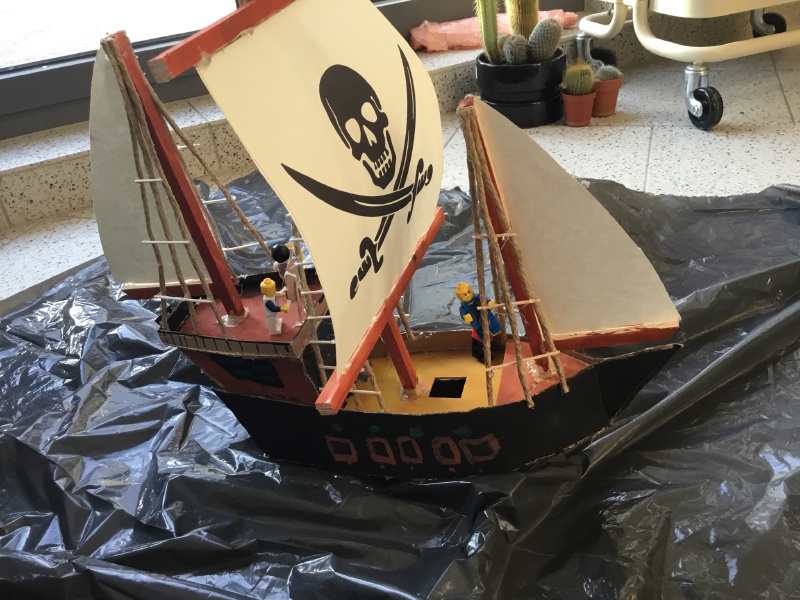 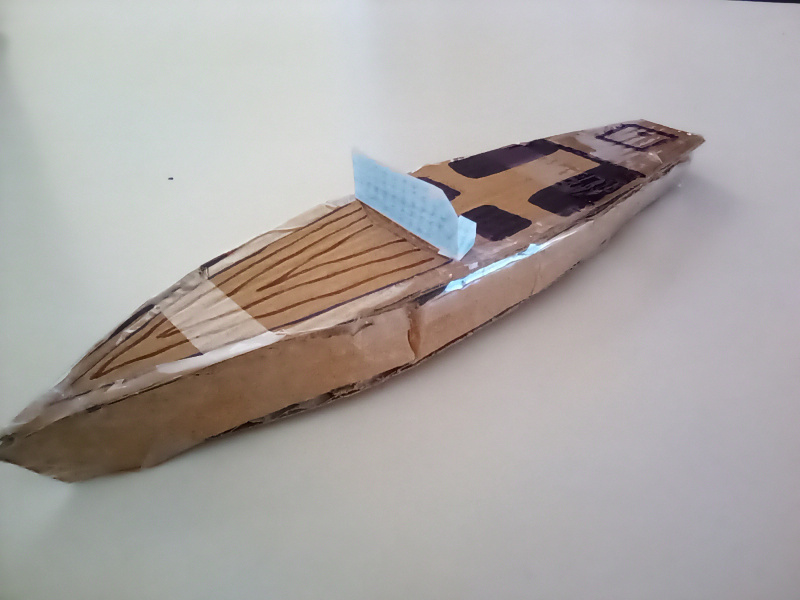 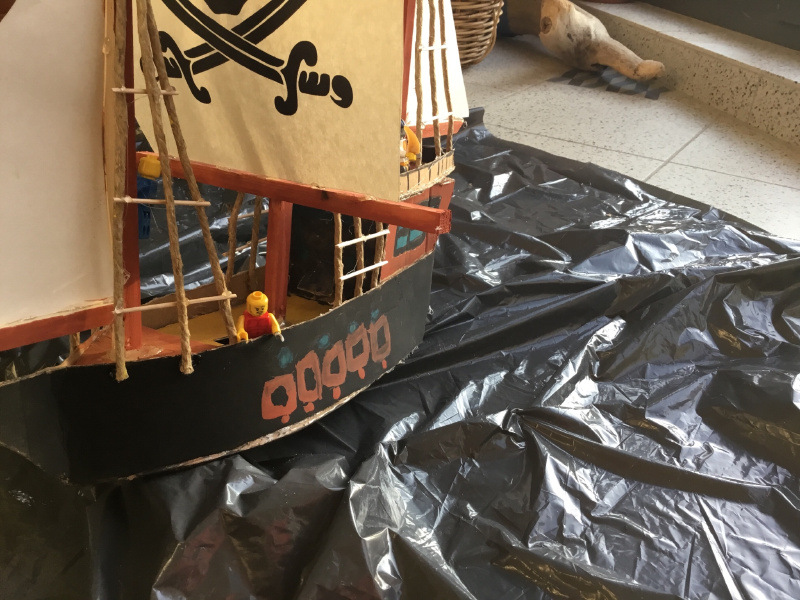 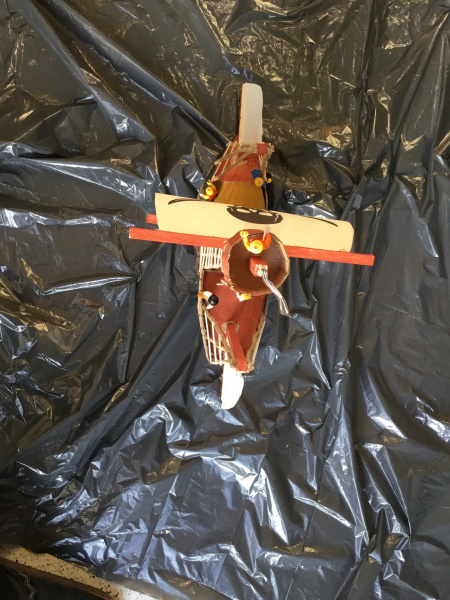 Martin Vukelić
Corinna Schwalba
Karlo Rupčić
Va - PANNELLO DELLE FORME TRIDIMENSIONALI BASILARI
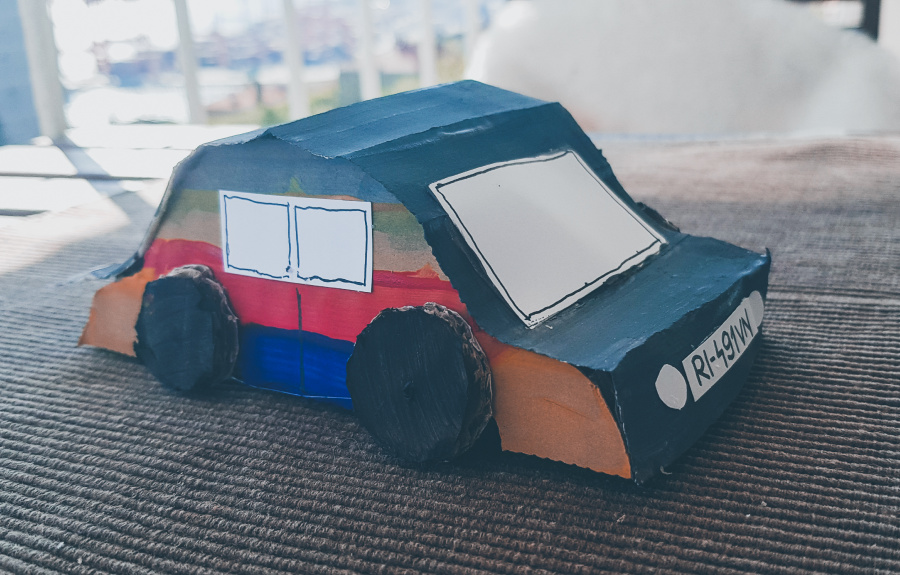 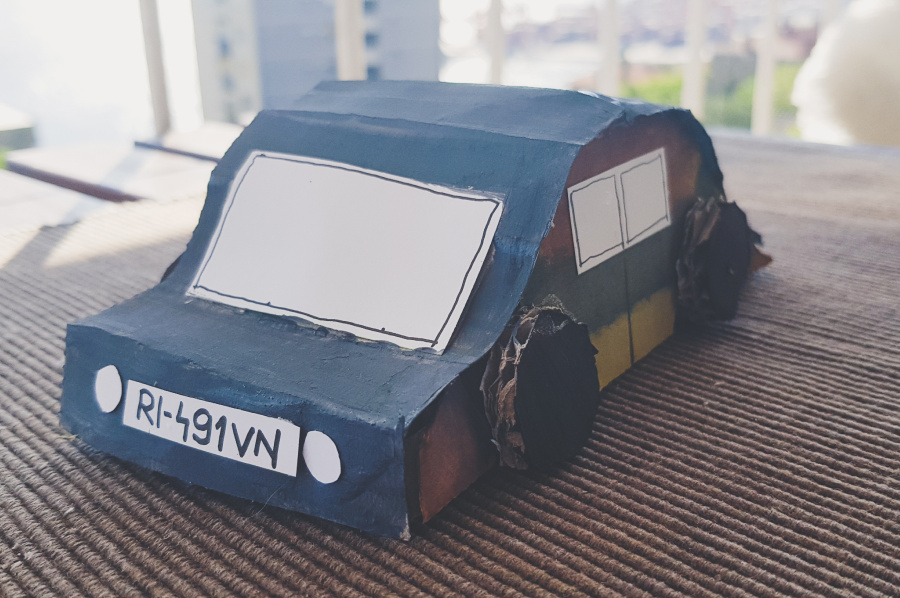 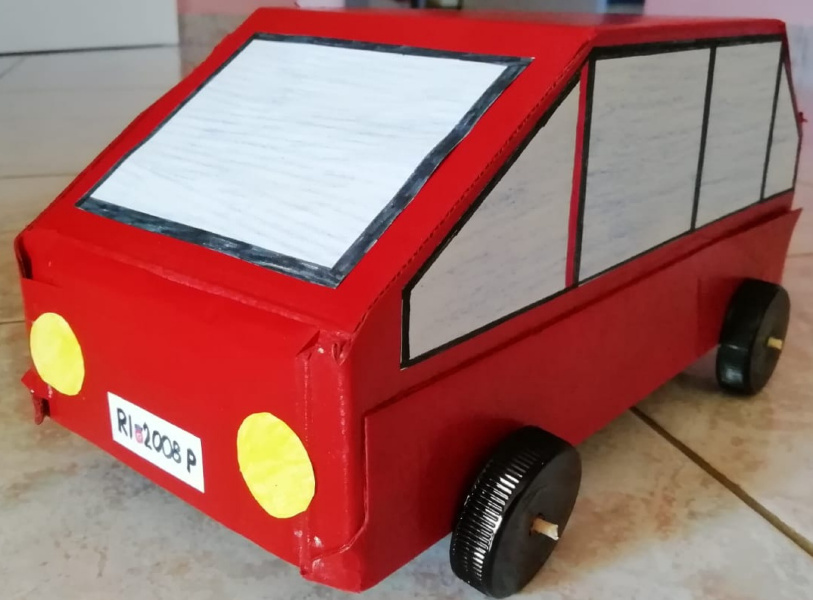 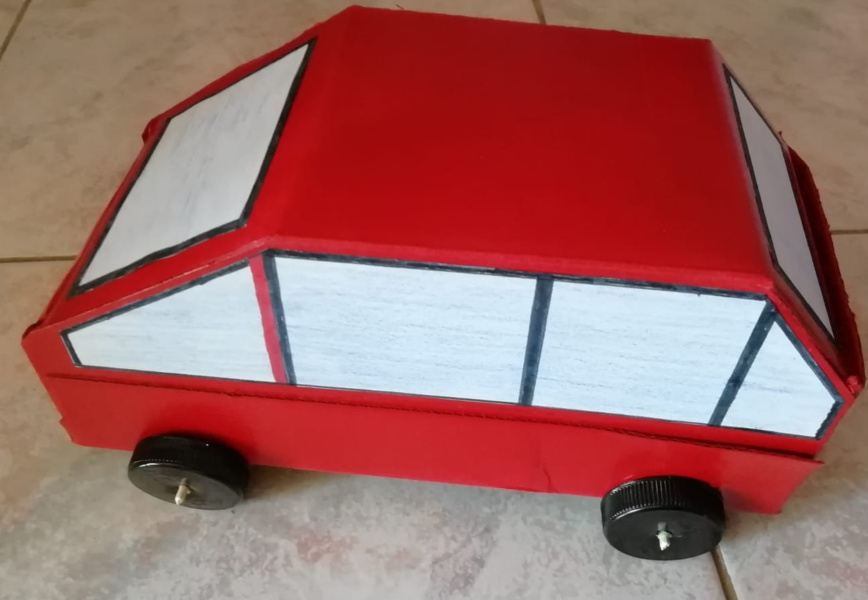 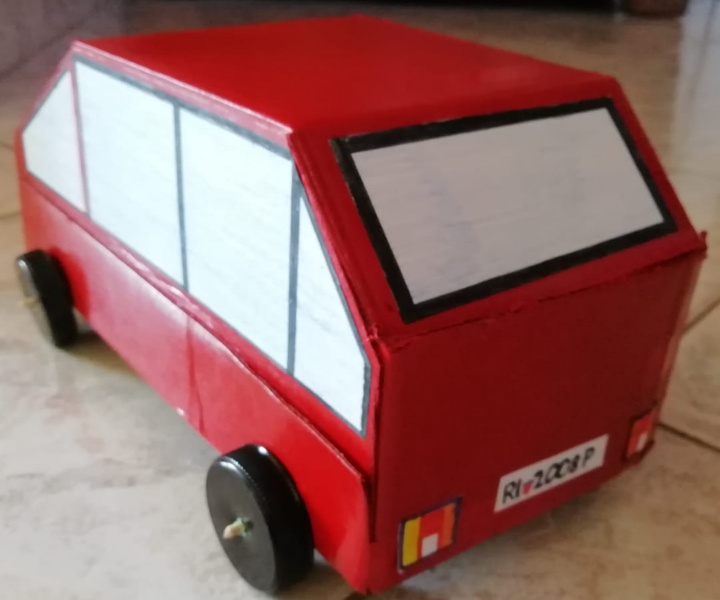 Patrizia Čargonja
Tara Soldo
Lana Sekulić
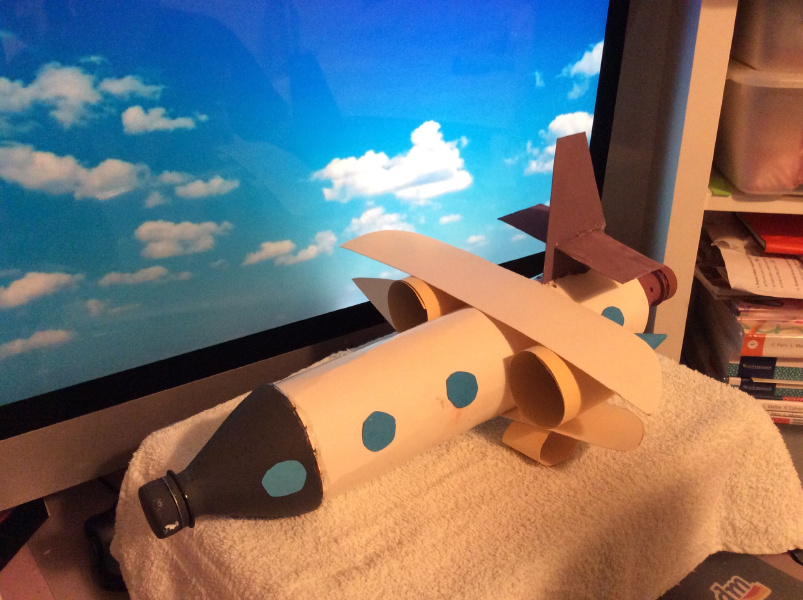 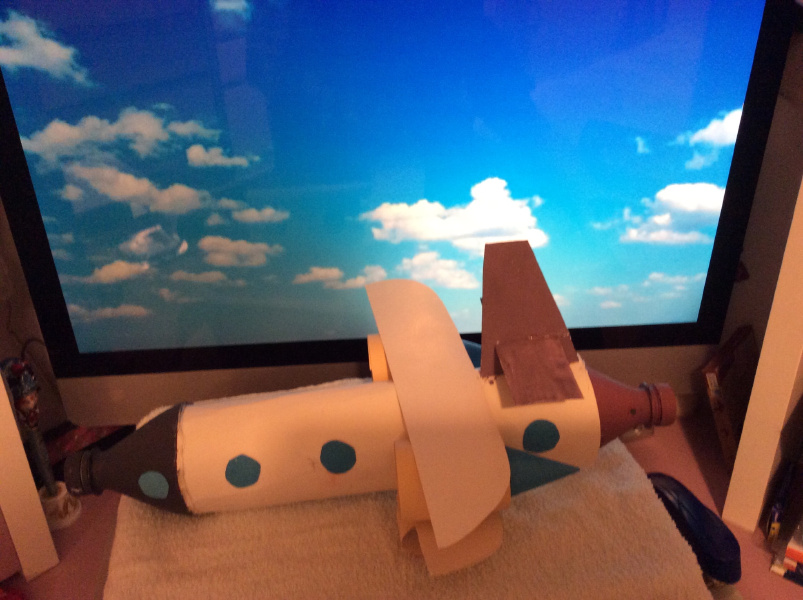 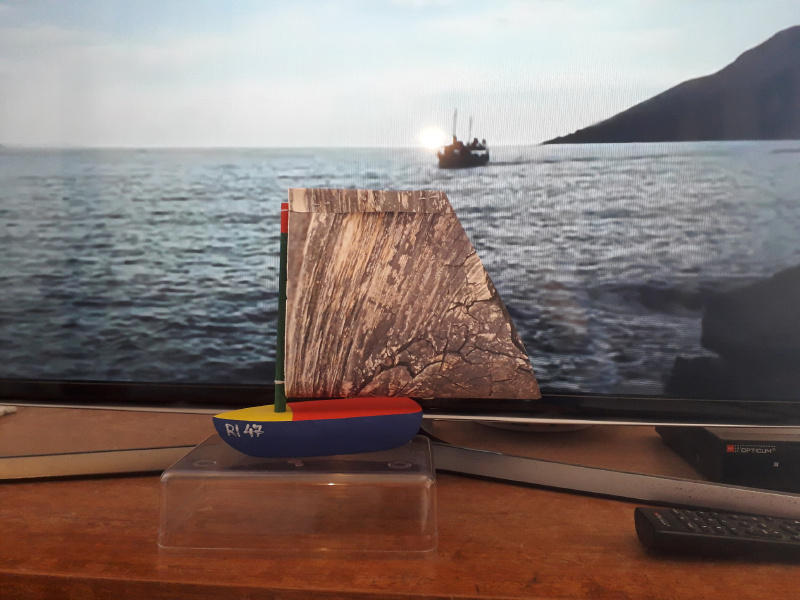 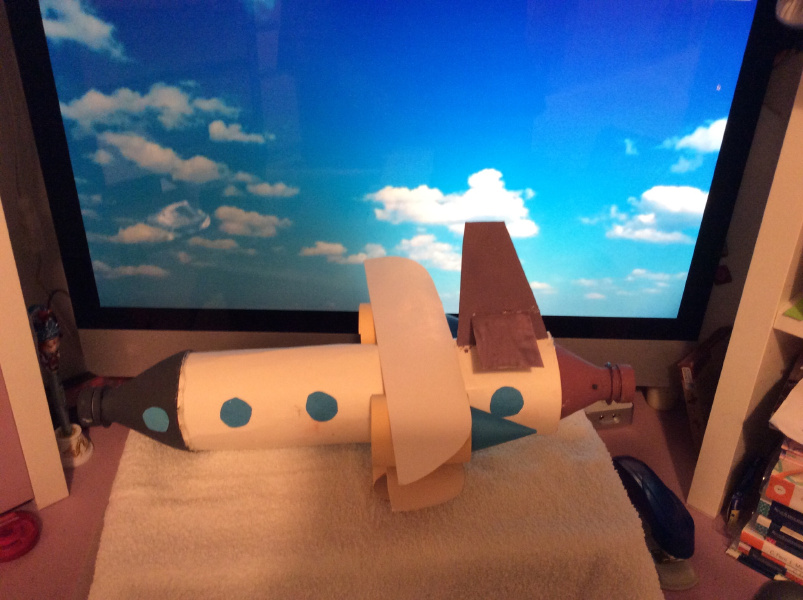 Lucian Kvasić
Fran Abramović
Chiara Butinar
Va - PANNELLO DELLE FORME TRIDIMENSIONALI BASILARI
Filip Brajković